Apparel Industry Construction Methods
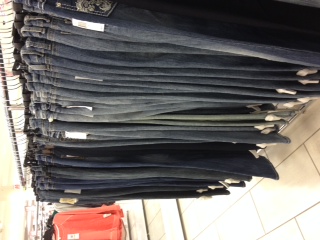 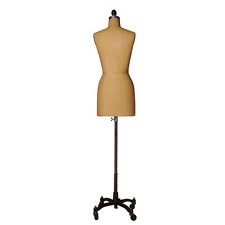 Key Terms
Lockstitch Machine
Overlock Machine
Blind Hem Machine
Buttonhole Machine
Embroidery Machine
Stitches per inch (SPI)
ASTM International
Classes of Stitches
Chainstitch
Coverstitch
Lockstitch
Staystitching
Directional Stitching
Understitching
Topstitching
Edge Stitching
Stitch-in-the-ditch
Classes of Seams
Super Imposed Seams
Key Terms
Lapped Seams
Bound Seams
Flat Seams
Edge Finished Seams
Ornamental Seams
Shaping Devices
Kinds of Pleats
Kinds of Tucks
Kinds of Facings
Kinds of Sleeves
Kinds of Collars
Kinds of Cuffs and Plackets
Kinds of Waistbands
Kinds of Pockets
Zippers
Hems
Product Engineering- Operational Breakdown
Equipment Used in Apparel Manufacturing
Industrial Lockstitch Sewing Machine- commonly used for simple construction.
Blind Hem Machine- used for hemming.
Flatlock Machine-used for seaming knit fabrics. 
Overlock Machine-great for knit fabric construction.
Buttonhole Machine – used for making buttonholes
Embroidery Machine – used for embroidery and monogramming
Types of Machines
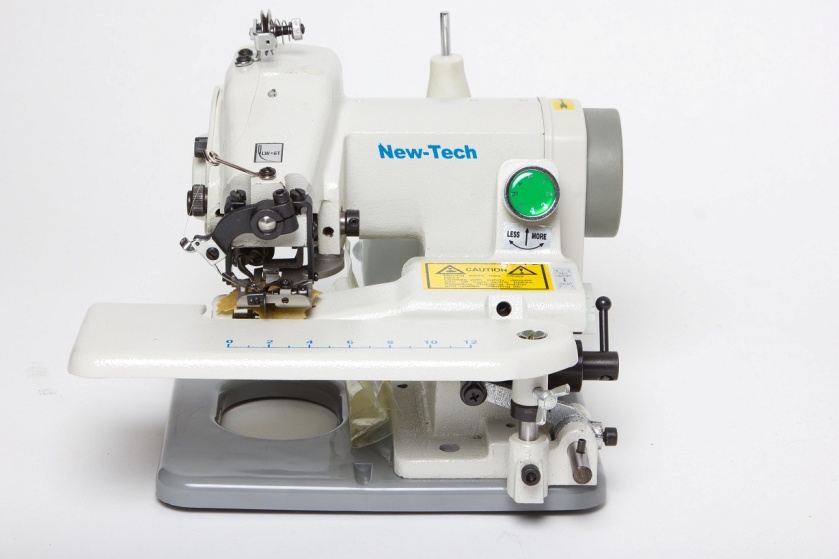 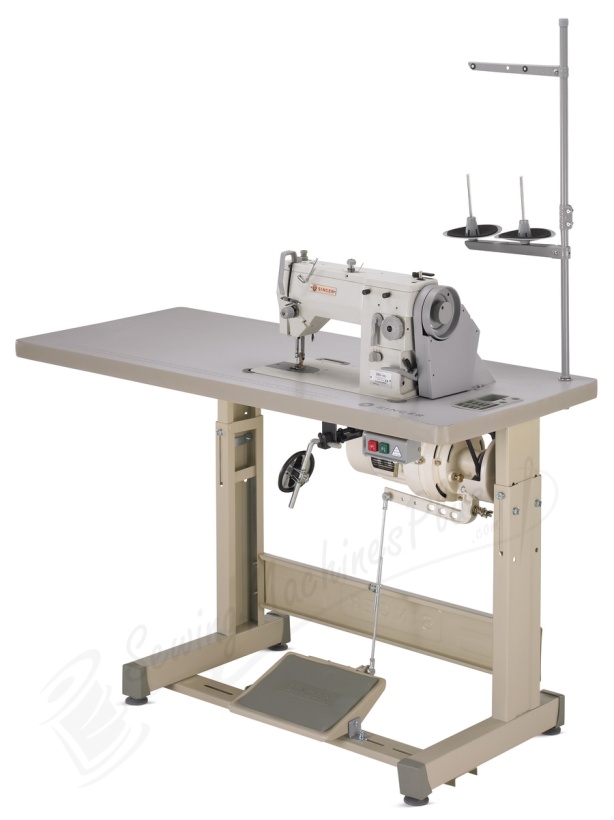 Blind Hem Machine
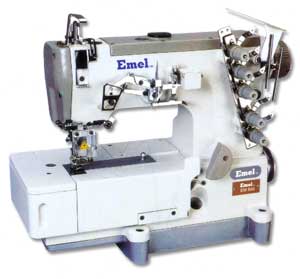 Single/Multi Needle Industrial Lockstitch Sewing Machine
Flatlock Machine
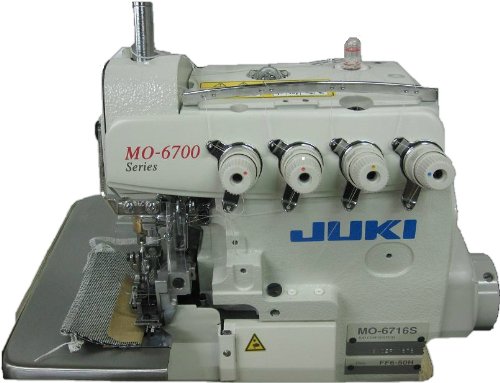 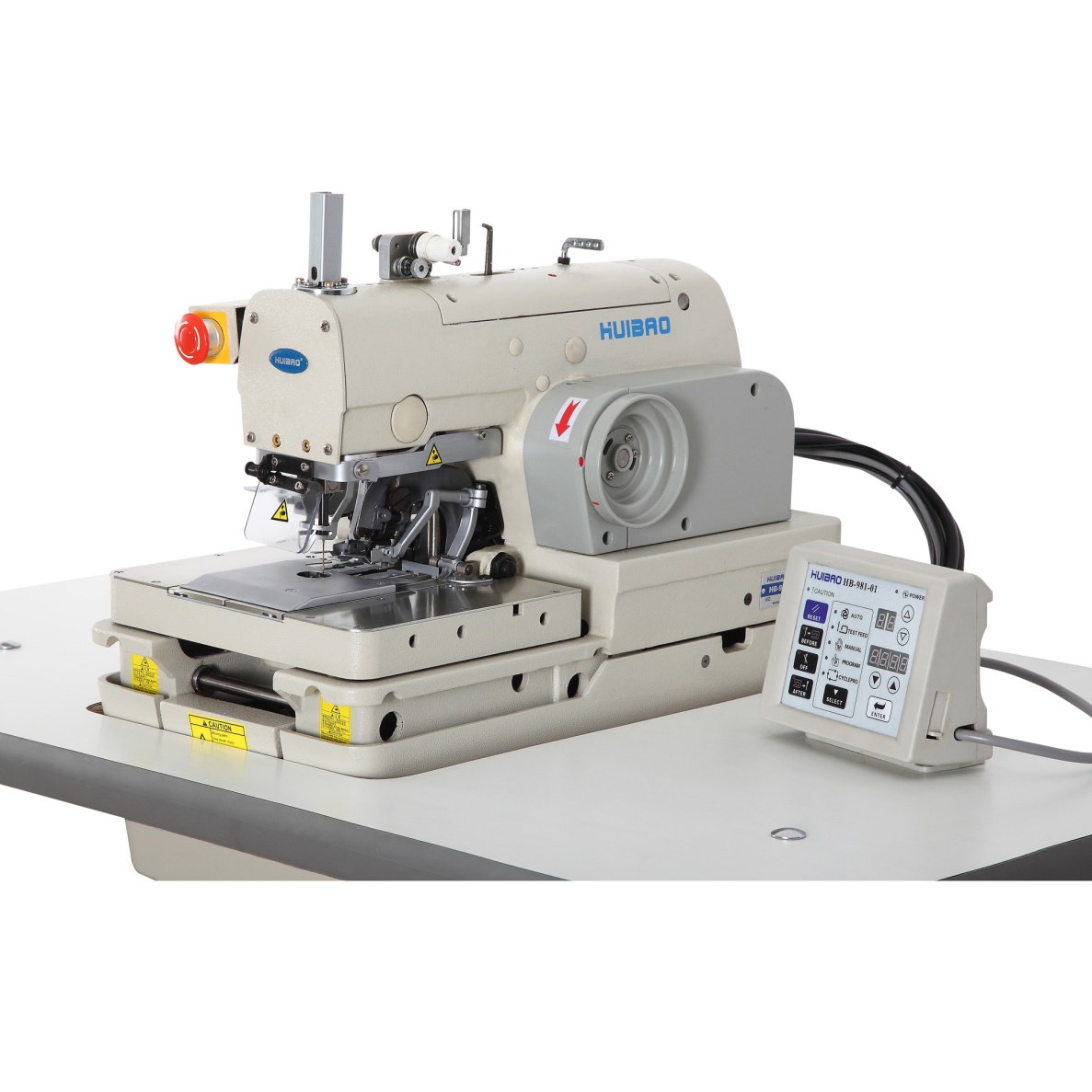 Overlock Machine
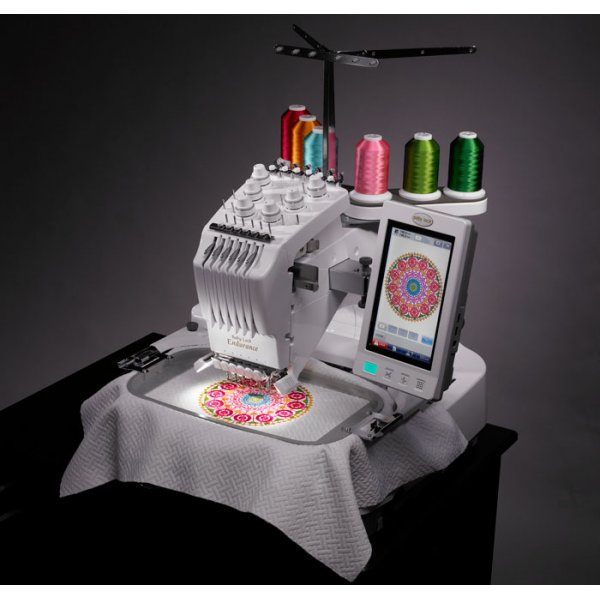 Buttonhole Machine
Embroidery Machine
Industrial Sewing Facts
Industrial sewing machines can sew faster than home sewing machines. 

Industrial machines sew up to 6500 stitches per minute (SPI). A home sewing machine sews 250 to 1000 (SPI).
Factors to Consider Before Garment Construction…
Prior to sewing fashion professionals must understand basic machine and equipment changes need to be made based on the design and fabrication they are working with.  
Consider…
Stitches per inch
Needle selection
Thread selection
(SPI)Stitches Per Inch
View Link for to see a chart of industry recommended SPI for various garments.  Link:  http://www.amefird.com/wp-content/uploads/2010/01/Selecting-the-right-SPI-2-5-10.pdf
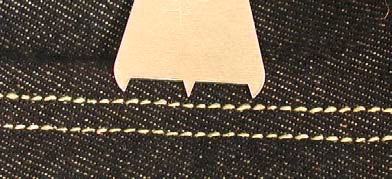 Sewing Machine Needle Consideration
Needle Sizes:
ASTM International
Formally known as the American Society for Testing and Materials.
Globally recognized as a leader in the development of standards in many industries, including fashion.
Standards are used to improve product quality, safety, and build consumer confidence.
                                        Click here to Check it out...
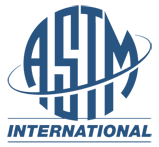 Classes of Stitches
Six classes of stitch types
ASTM D 6193
Common Industrial Sewing Machine Stitches
Chainstitch –
Stitch that interloops the needle thread(s) with a bottom looper thread on the underside of the seam. 
This stitch is used on most seams in woven apparel.

Coverstitch – 
Stitch that is often used to seam knitwear.
 It consists of at least two needle threads, a looper thread and a top thread passing over the edge of the material. 

Lockstitch –
This is the most common stitch formed on industrial sewing machines.
A stitch formed by interlocking needle threads with a bobbin thread.
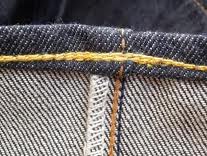 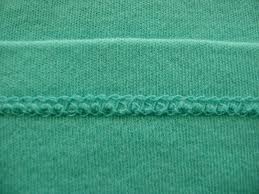 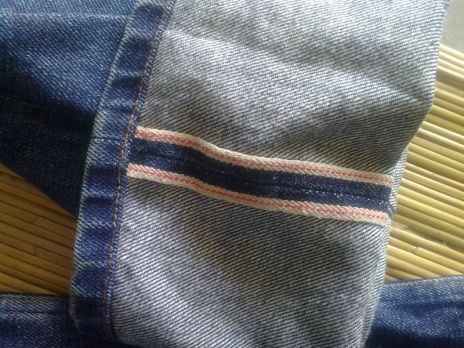 Classes of Seams and Seam Finishes
In the Apparel Industry seam types are categorized according to their structure.
Standardized system to help with communicating between countries.
ASTM D 6193
Super Imposed Seams (SS)
Most common seam construction.
Created by sewing two or more layers of fabric together.  Example:  Plain Seam
Variations Include:
French Seam
Double Stitched Seam
Piped Seam
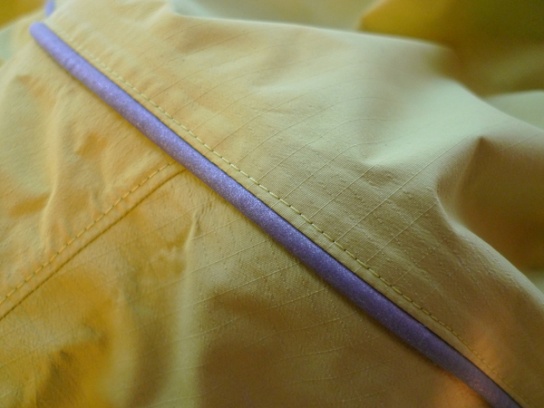 Lapped Seams (LS)
Created by overlapping two or more pieces of fabric.

Some examples include:

Flat-felled seam- sewing sides of jeans

Welt seam- stronger than a plain seam, can be used on thicker fabrics
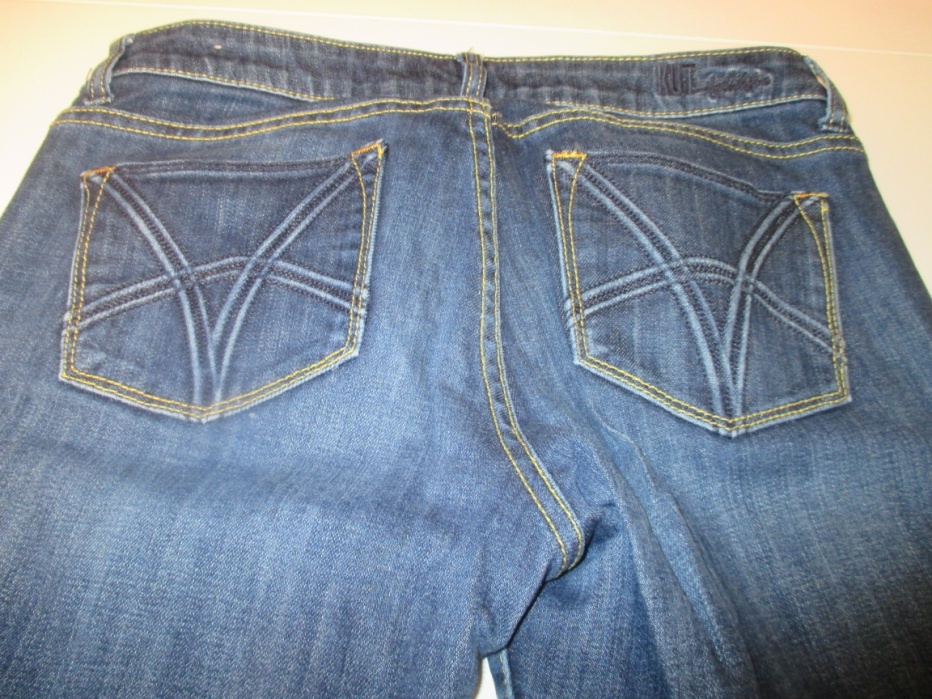 Center seam of jeans
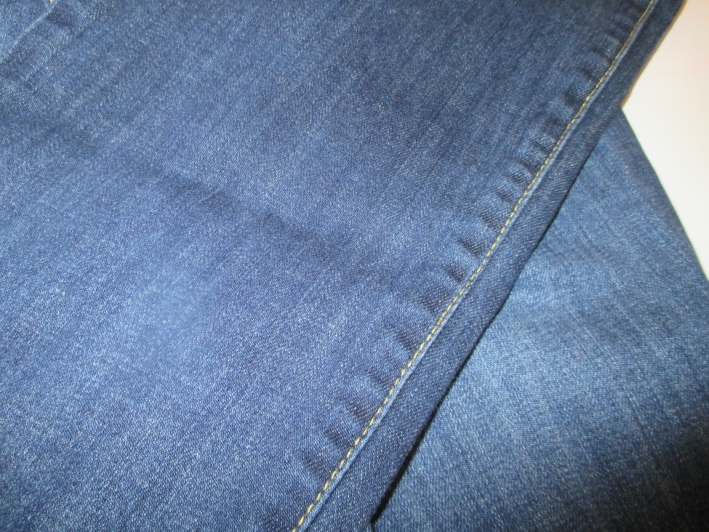 Inseam of jeans
Lapped Seams (LS)
Lapped seam- common with suede and leather
Leather Jacket
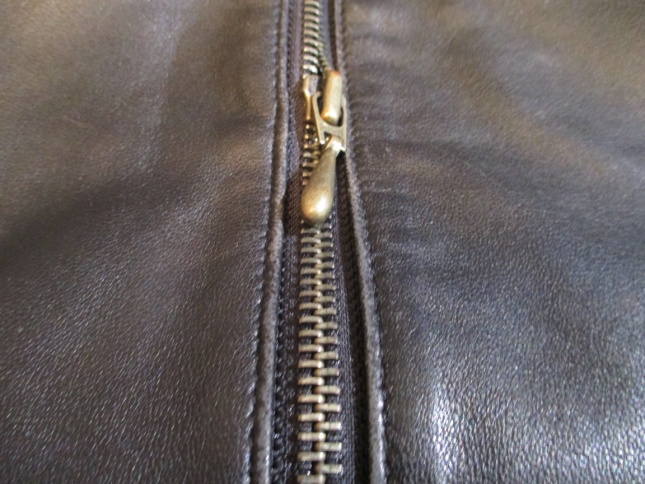 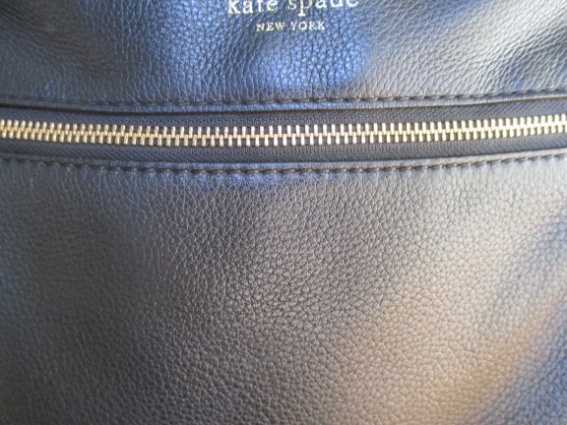 Leather Purse
Bound Seams (BS)
Made to finish and edge of a garment.
Is one piece of fabric encompassing the raw edge of another piece of fabric.
Example- Neckline of a Crew T-shirt
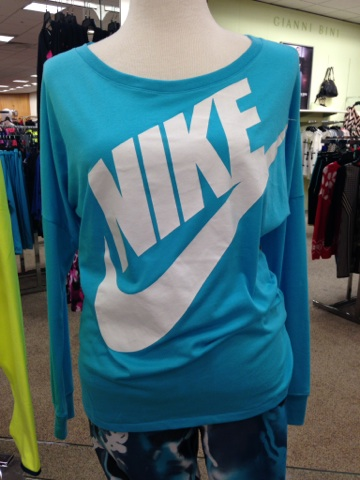 Flat Seam (FS)
Constructed by having two pieces of fabric meet at the edge.
Coverstitch is used to join or sew the fabric pieces together with no overlap.
Creates a flat seam.
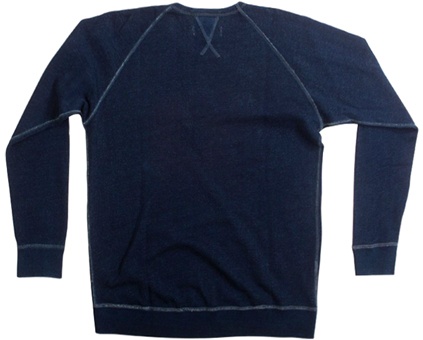 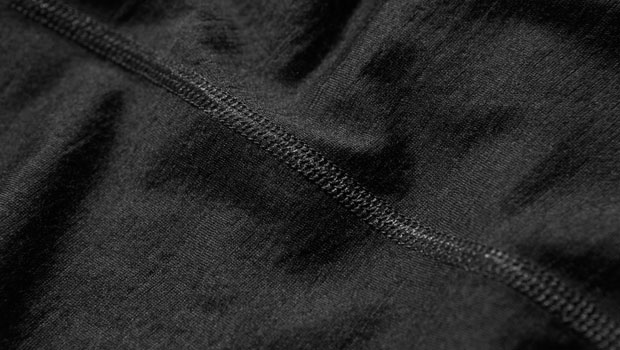 Edge Finished Seams (EF)-
This seam is used to prevent edges from rolling or curling.
Great for knit fabrics.
Ornamental Seam (OS)-
This seam is made using machines with zigzag capability. It is used on a plain seam on woven or knit fabric.
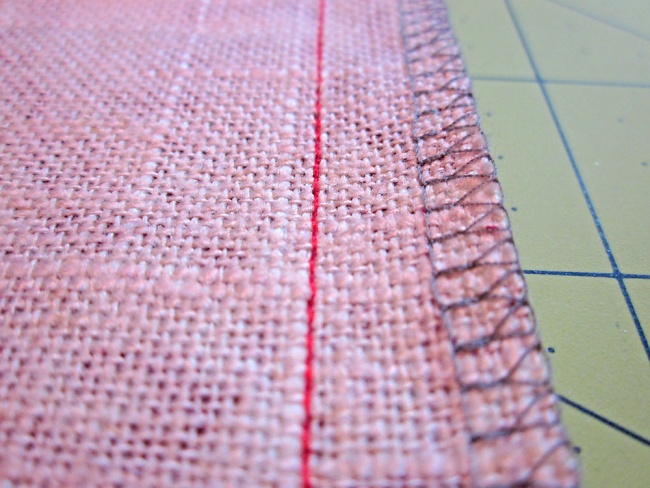 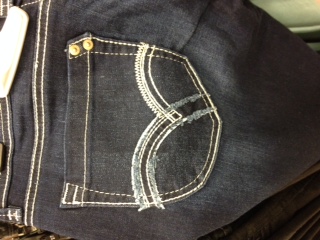 Seam Dimensions
The seam length, width, and depth:

Affect garment quality performance, and costs.
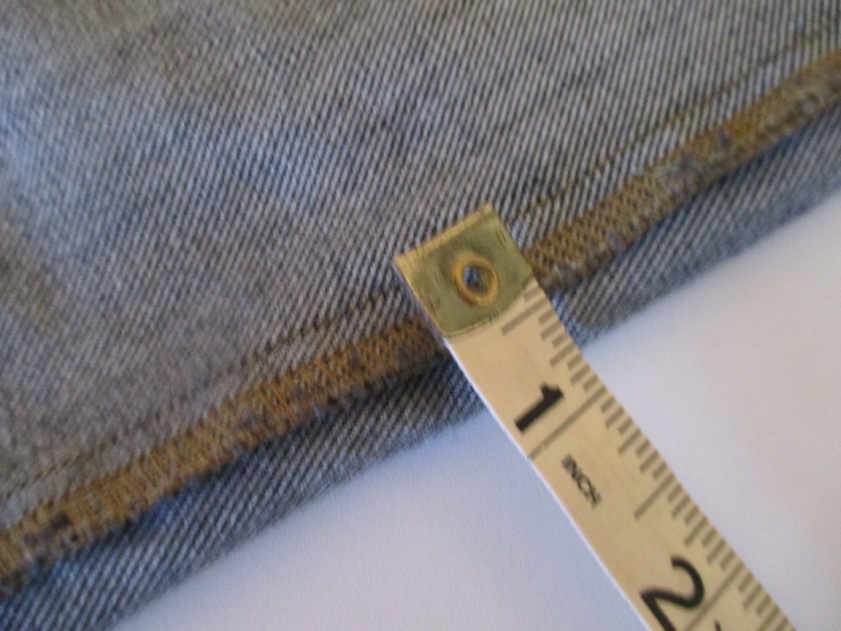 Seam Engineering
Seam Length-  How long the seam is.


Seam Width- How wide…Seam allowance is typically finished between 1/4"to ½".



Seam Depth- thickness or flatness of a seam.  Affects appearance and comfort.
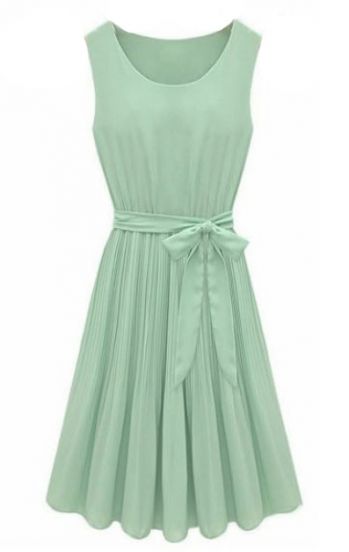 Construction Details
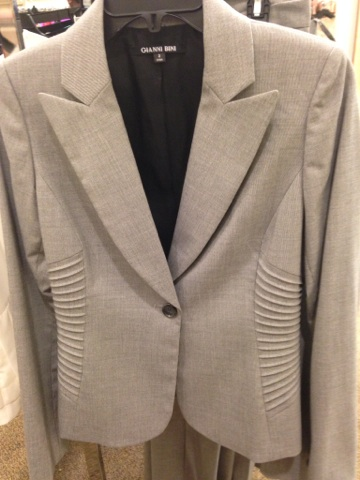 SET-IN SLEEVES
LAPEL
PRINCESS SEAMS
TUCKS
BUTTONHOLE
Garment Shaping Devices
Darts
Tucks
Pleats
Gathers
Princess Seams
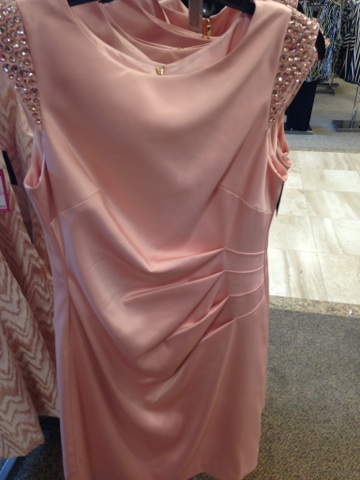 Darts
Single pointed 
Double pointed
Commonly used at bust lines and waist.
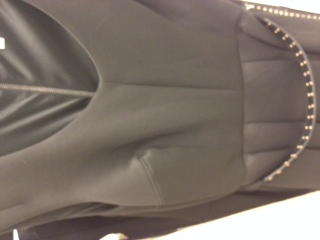 Tucks
Pin Tucks
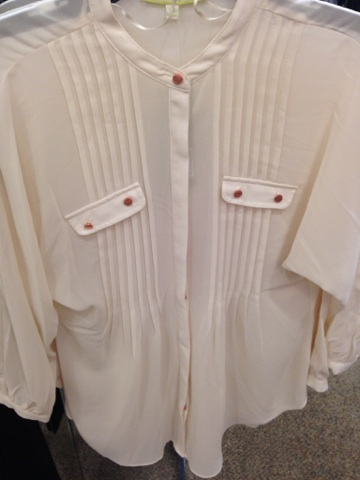 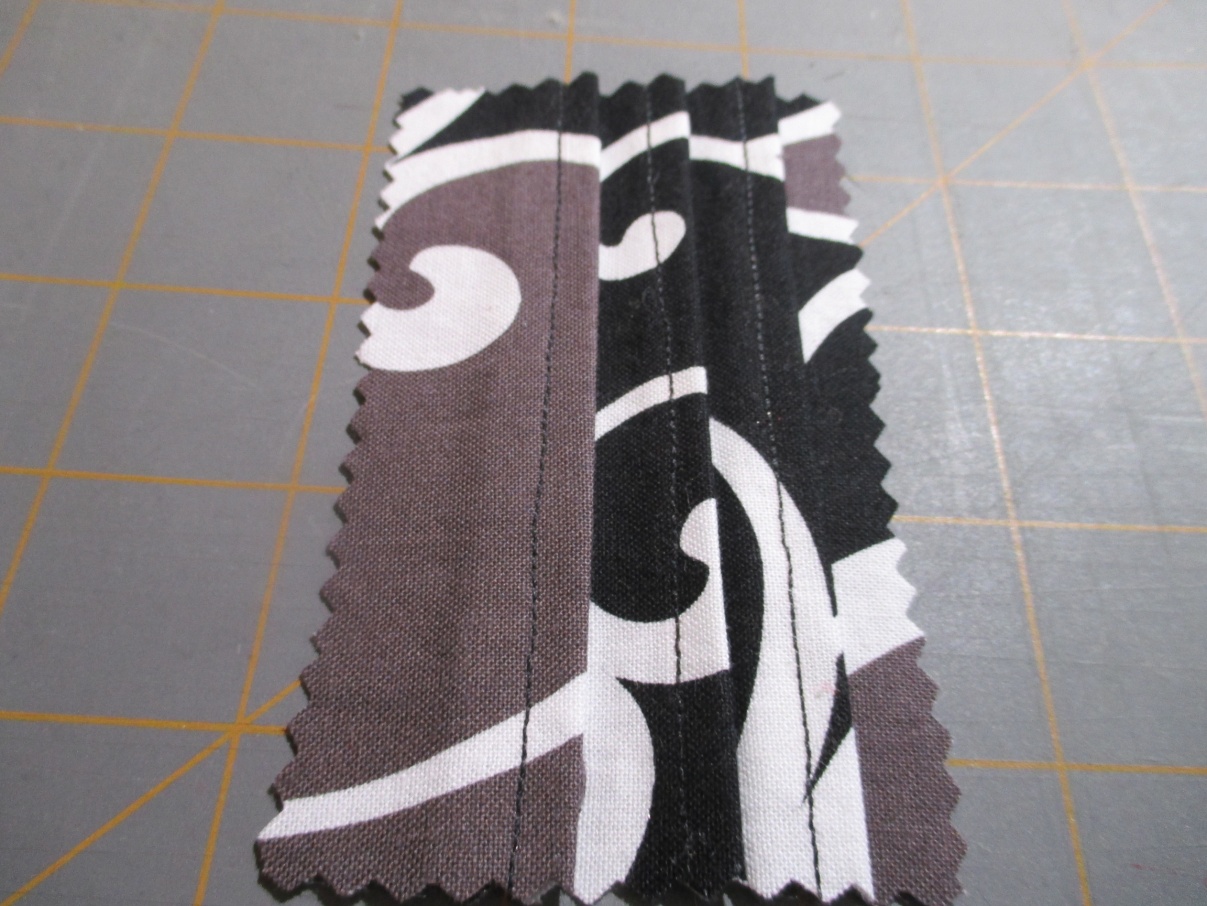 Blind Tucks
Space Tucks
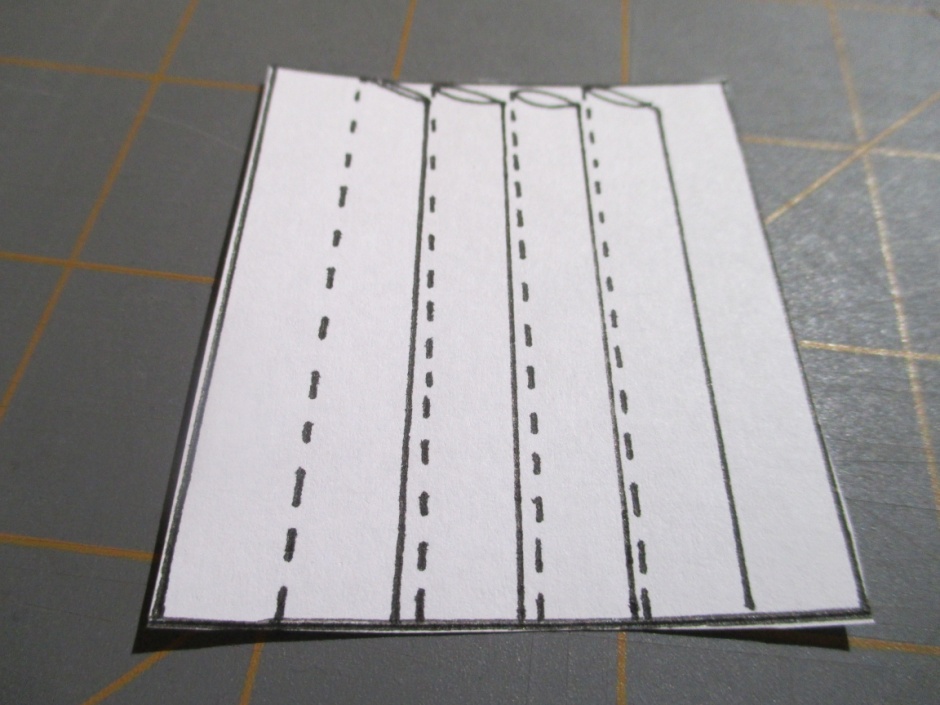 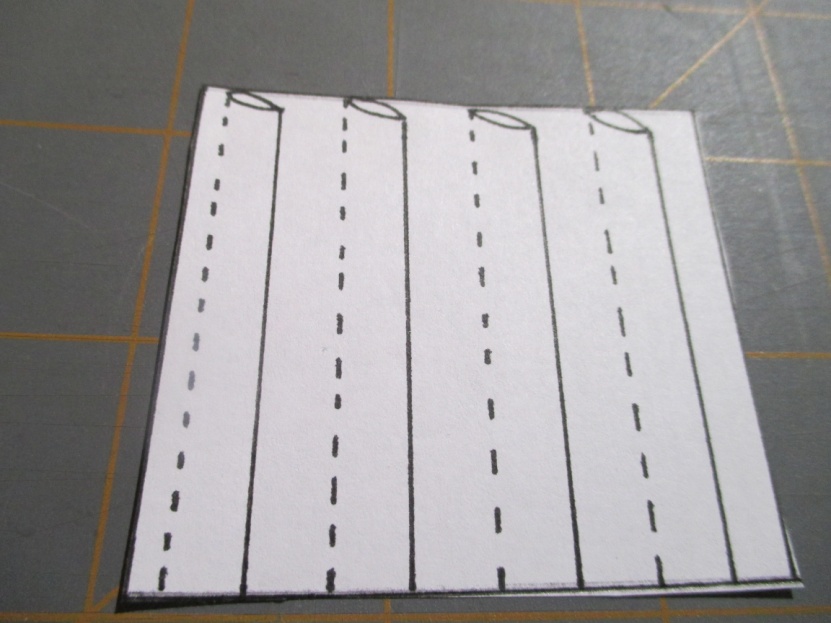 Tucks are constructed by folding and stitching vertically down the fold.
Pleats
Box
Knife
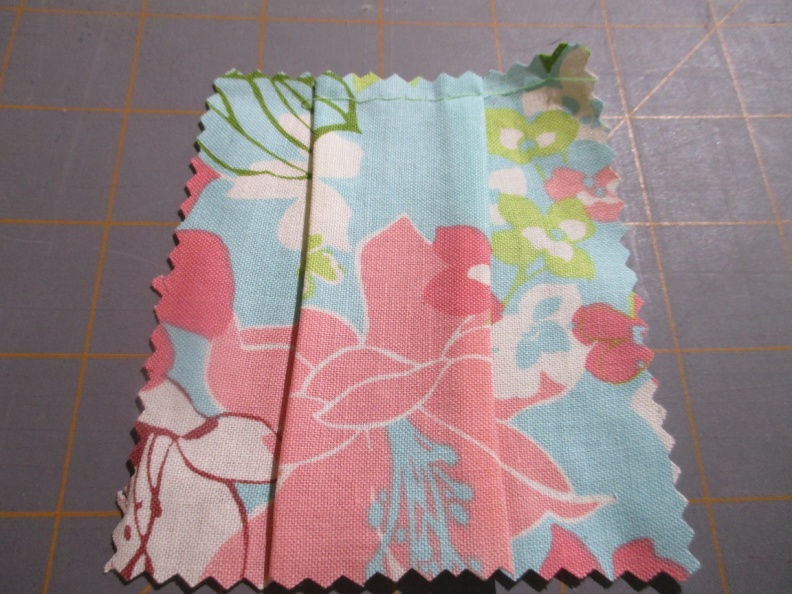 Inverted
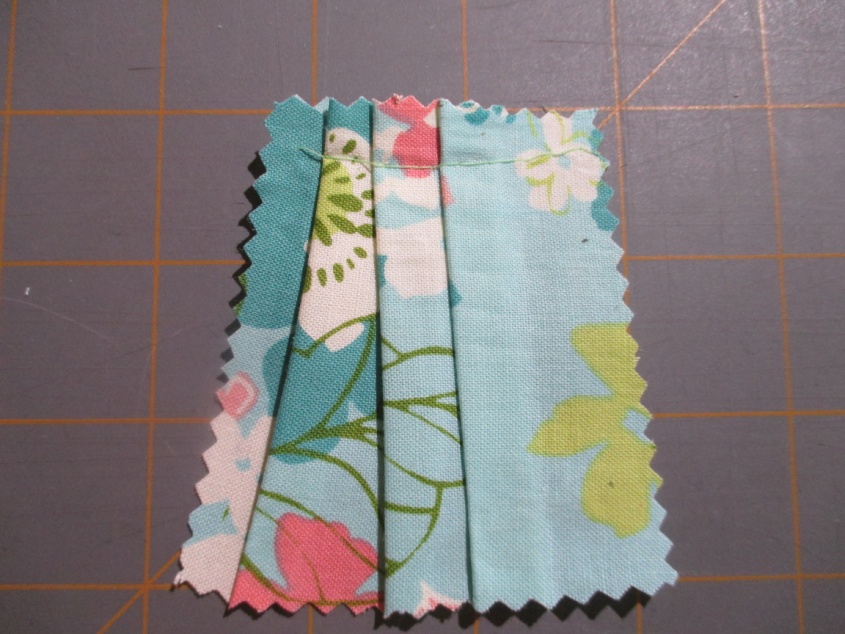 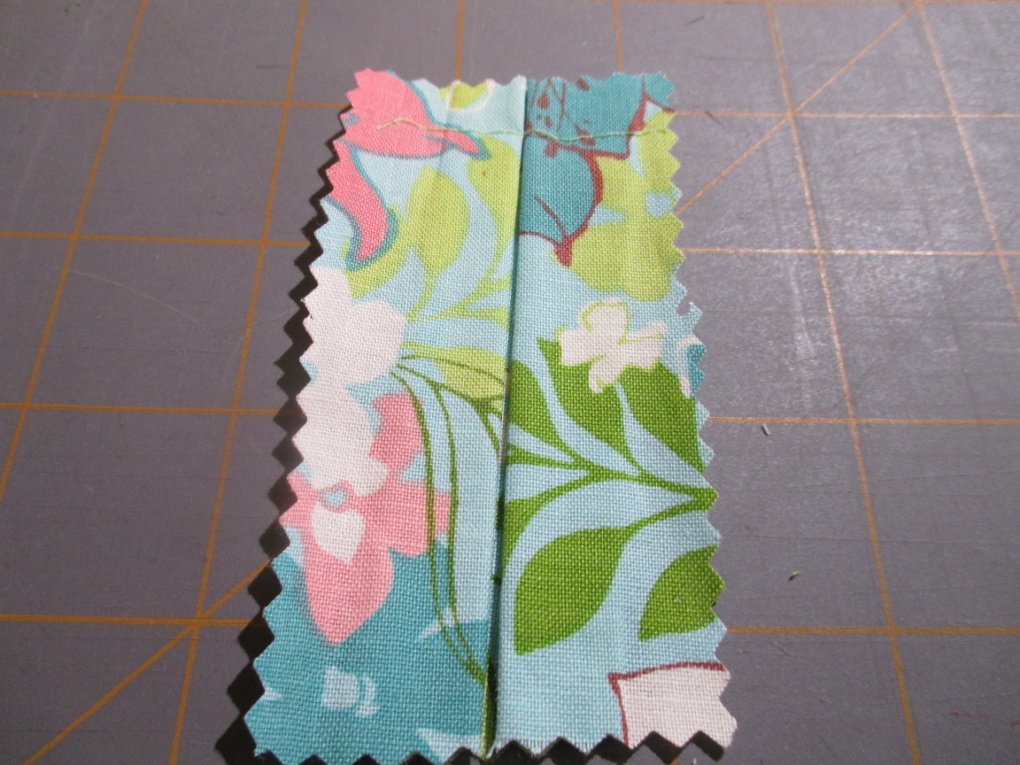 Pleats are constructed by folding fabric typically at the waist to control fullness and create design ease.
Gathers
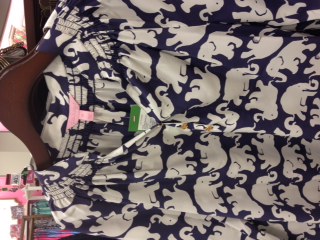 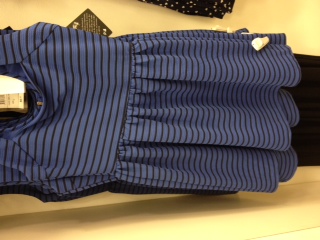 Gathers are constructed by easing fabric to create soft folds at the waist, neckline and sleeve caps.
Princess Seams
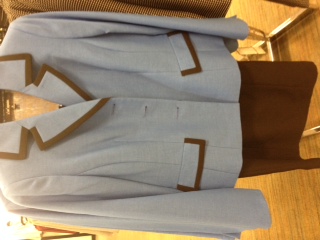 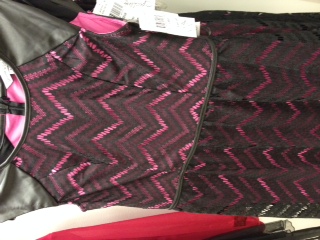 Facings
Extended- incorporated into the front pattern piece.
Fitted- separate pattern piece that will be cut and attached.
Bias- thin strip fabric cut on the bias for armhole and neck edge.
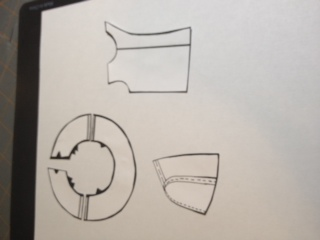 Sleeves
Raglan Sleeve- sewn with a diagonal seam.
Set-In Sleeve- attached at the armhole.
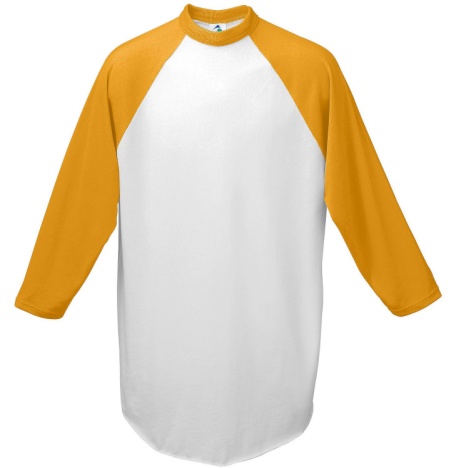 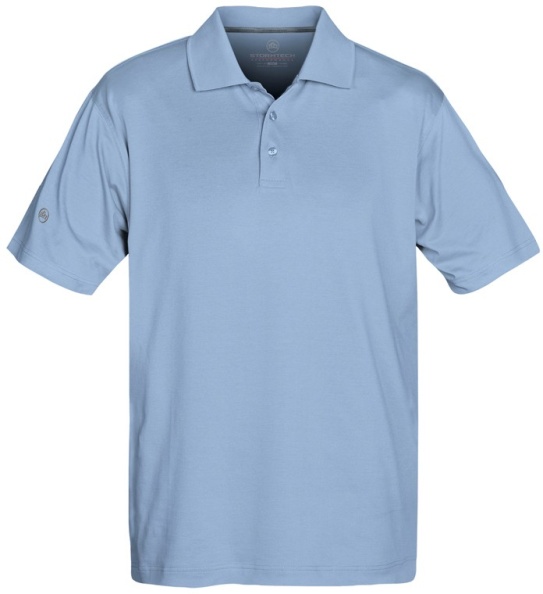 Kimono Sleeve- sleeve and body are one piece.
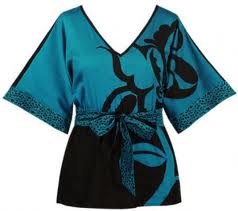 Collars
Flat Collar- lies flat against the garment next edge.

Rolled Collar- stands up slightly and rolls over and around the neck edge; found in most button down shirts.

Standing Collar- upright band attached to the neckline.
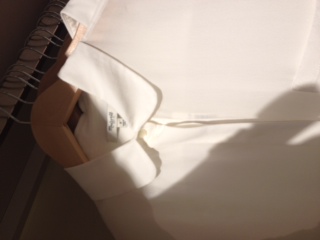 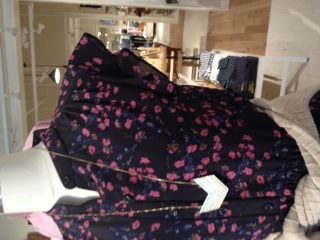 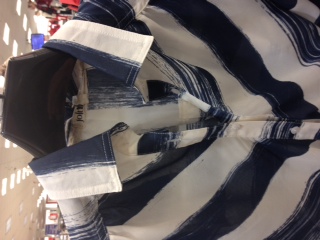 Waistbands
Casings-are used to enclose drawstrings or elastic and often found in sportswear.  Example:  pull on pant or skirt.
Waistband- Interfaced attachment used with zipper and hook and bar fasteners at the edge of dress pants and fitted skirts.
Facing- curved piece of fabric attached and folded to the inside of a garment.
Pockets
Common Pockets:

Front Hip- angular pocket, commonly found on denim pants, and skirts.
Inseam- hidden pocket attached at the side seam.
 Patch- attached to the outside of a garment.  May be made from the same fabric as the garment or a contrasting fabric.
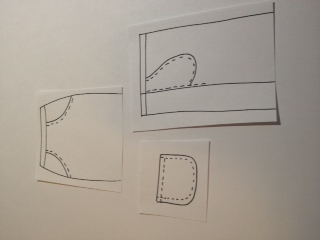 Fasteners:  Zippers
Centered- two rows of stitching visible on the outside of a garment.
Lapped- one row of visible stitches on the outside.  Commonly found in dress pants and skirts.
Fly Front- large lap in the front of a pair of jeans or casual pants or skirts.
Invisible- no visible stitching on the outside of garment.
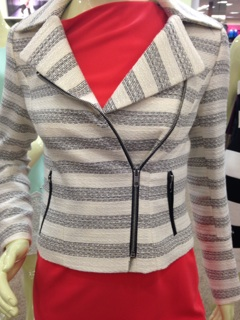 Hems
Hems are typically 1 ¼"  
Hand and/or Machine Hems commonly used in R-T-W garments.